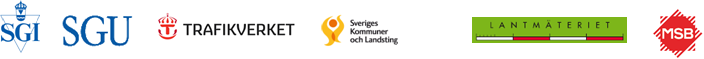 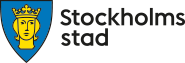 Geoteknisk sektorsportal  - översikt av tekniska system och dataflöde
Mats Öberg, SGI
Möte MSB 
27 sept 2013, Karlstad
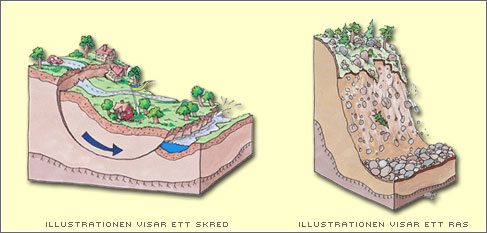 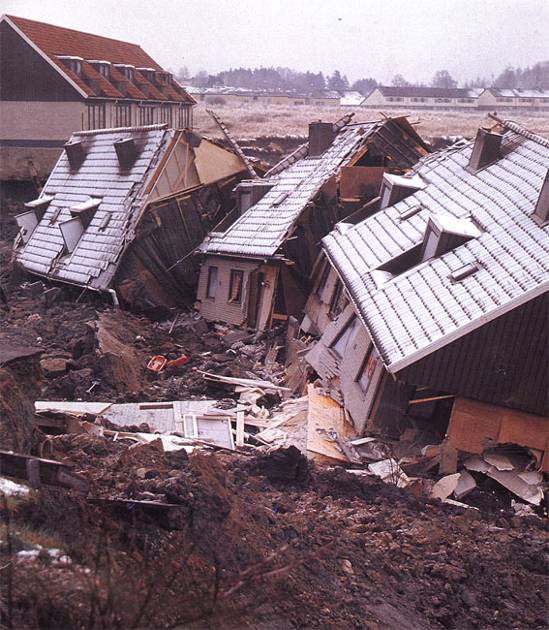 Påverkansfaktorer för skred och ras
Jordartgeologi och topografi/geometri (lutning) är två viktiga parametrar för att bedöma förutsättningar för skred. Skredriskkartering/analys (sannolikheten för och konsekvensen av ett skred) är däremot mer omfattande.
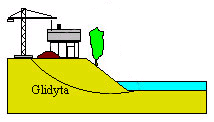 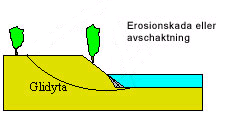 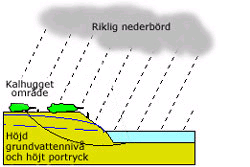 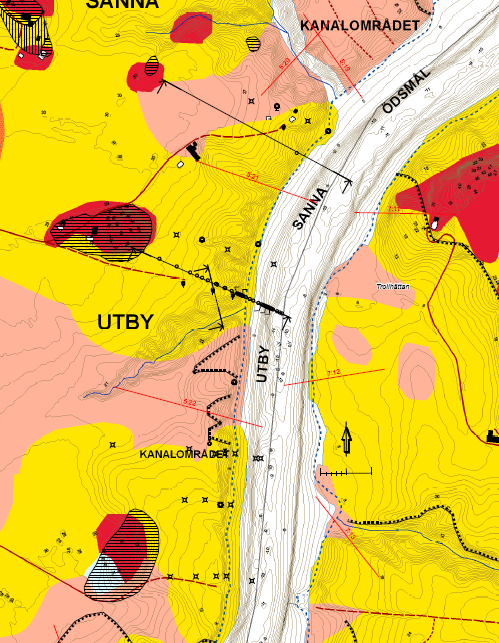 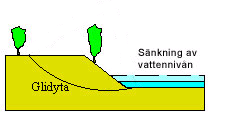 Topografi/geometri (på land och i vatten)
Geologi, lagerföljder (lösa jordar som silt och lera)
Hydrologi
Mekanik – pådrivande och mothållande krafter
(vilka t ex ändras vid bebyggelse resp. ändrade vattennivåer)
Erosion – befintliga och ändrade flöden i älven påverkar topografi/ geometri på lång sikt….
Nederbörd – kan öka grundvatten/portrycket i jordlagren (silt/lera)
Skredriskanalys är ett 3D problem och GIS/data-intensivt…
(där ett av de viktigare datakällorna är geotekniska borrningar)
Geoteknisk sektorportal – bakgrund
Det borras för ungefär 500 Mkr per år i Sverige, varav TRV står för hälften. Utförda borrningar redovisas i branschstandard- systemet Geosuite. 

Samla, digitalt arkivera och WMS-exponera ett stort antal borrningar och geotekniska undersökningsområden nationellt. Exponering sker på bl a geodata.se och i andra webb-applikationer. 

I ett utbyggt skede är nyttoeffekterna bl a lägre undersöknings- och markbyggnadskostnader. Räddningstjänstrelaterade tillämpningar.
Geoteknisk sektorportal*) - komponenter
Registering av (i huvudsak analoga) geotekniska undersökningsområden (”metadata”) – finns, ca 6000 objekt idag

SGI BGA ”Branschens Geotekniska Arkiv”: från GeoSuite**)GeoSuiteDatamodell i SQLServer WMS-tjänst (på geodata.se och andra websidor). [Dito Trafikverket och Sthlm stad].

Återexport från webbsida  GeoSuite (okt 2013 för BGA)

Bidrag (GeoSuite-projekt) från utförare av geotekniska borrningar 

Geodata.se (Nationella Geodataportalen) och andra webbplatser
*) Geoteknisk sektorsportal är både namnet på hela utvecklingsprojektet och dess exponering i nationella Geodataportalen på geodata.se 
**) GeoSuite (desktop-program, ’CAD-orienterat’) är de facto standard i geoteknikbranschen för hantering av fältdata från borrvagn
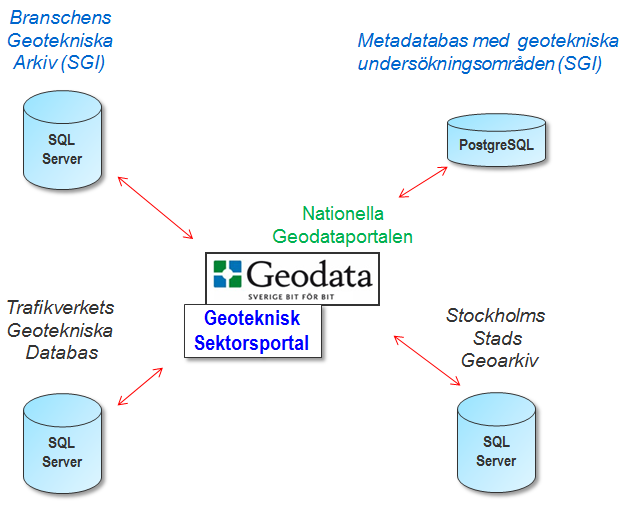 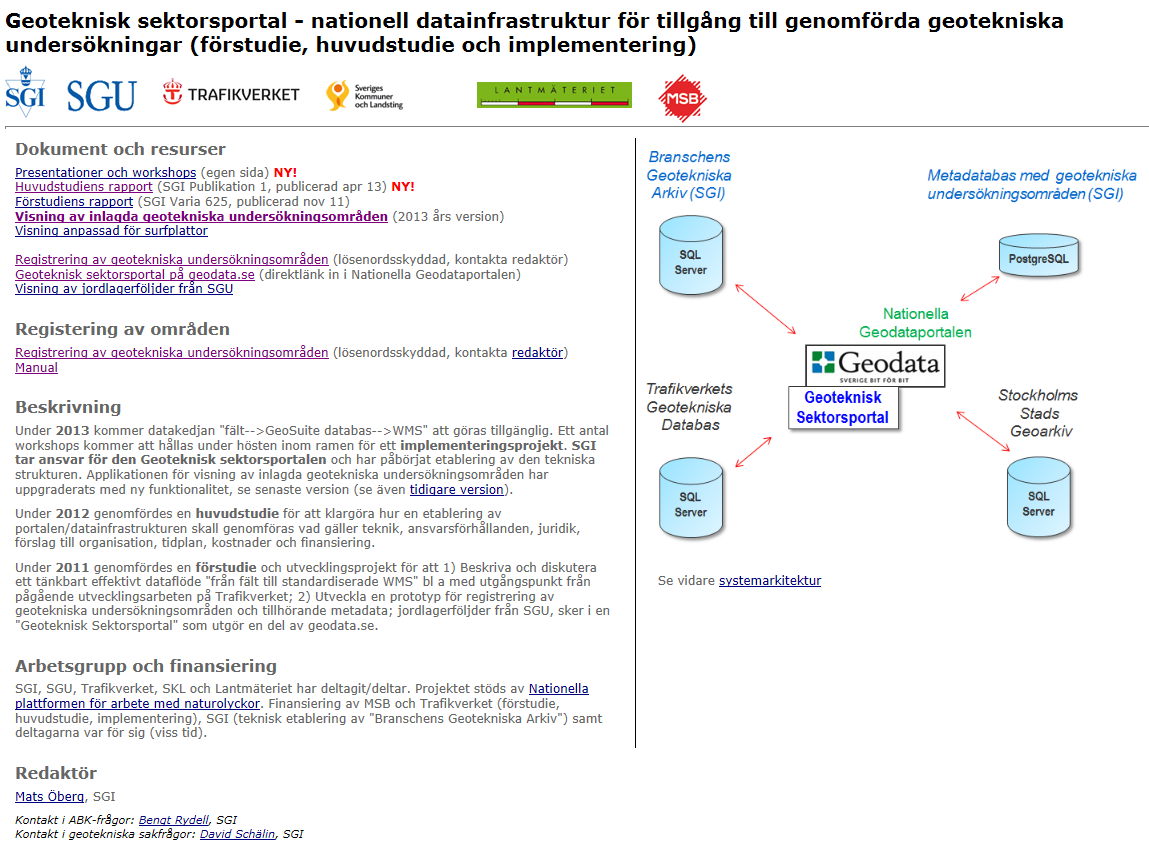 Projektets startsida: http://gis.swedgeo.se/startgsp/
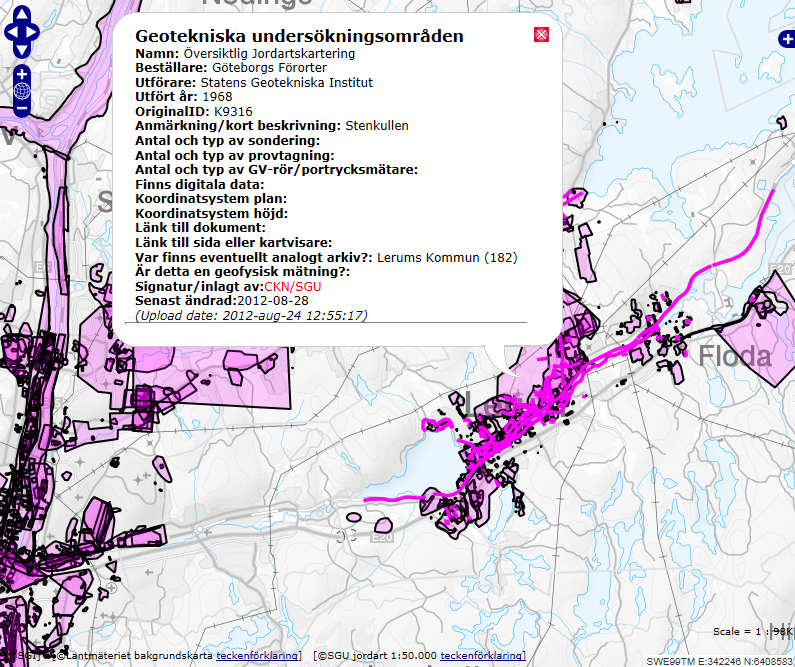 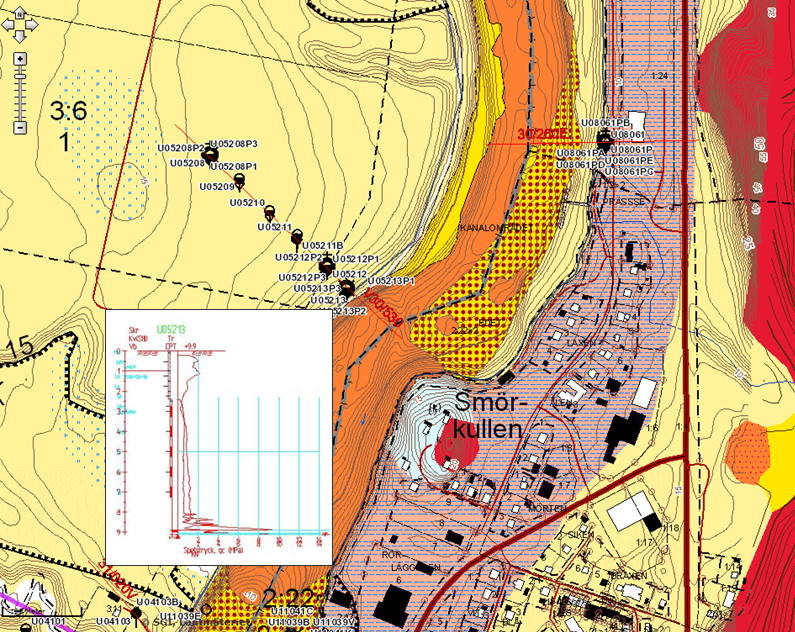 GeoSuite-projekt med korrektplansymbol, profilritning samt ev. RGeo/MUR
Geotekniska undersökningsområden
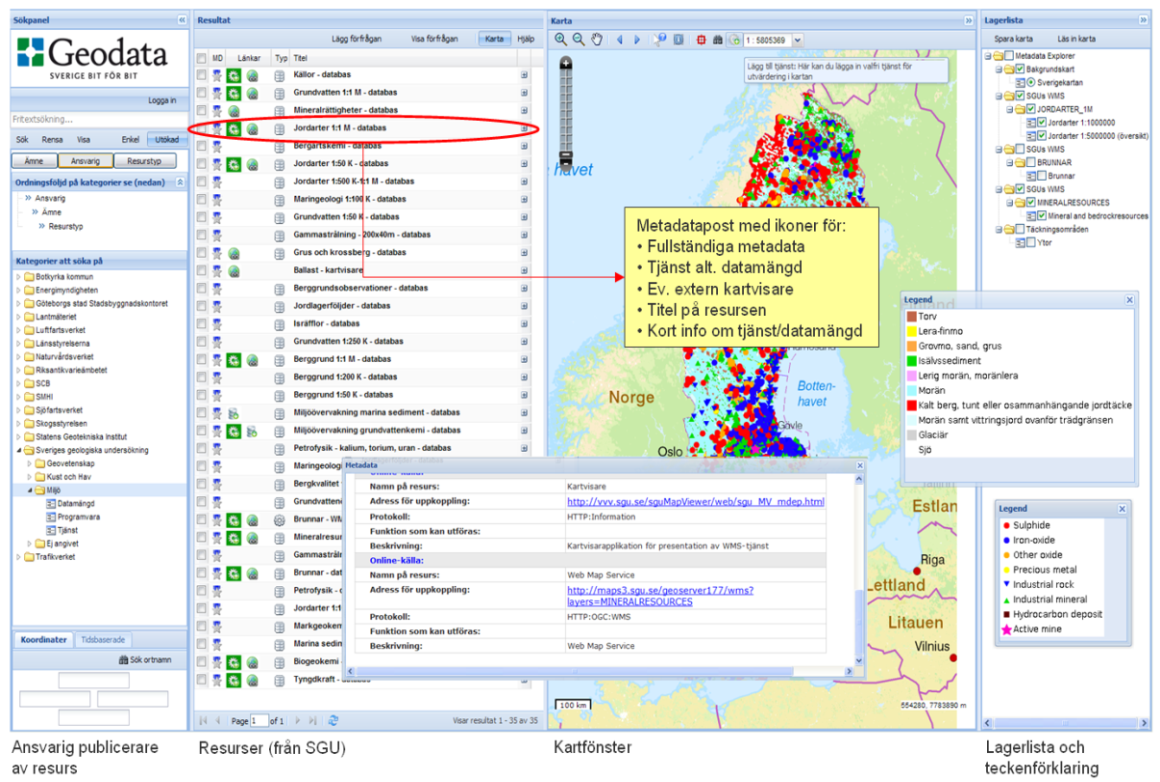 Geodata.se – Geoteknisk sektorsportal är några tematiska WMS-er av hundratals andra från svenska myndigheter och dataleverantörer
12345
Registering av geotekniska undersökningsområden
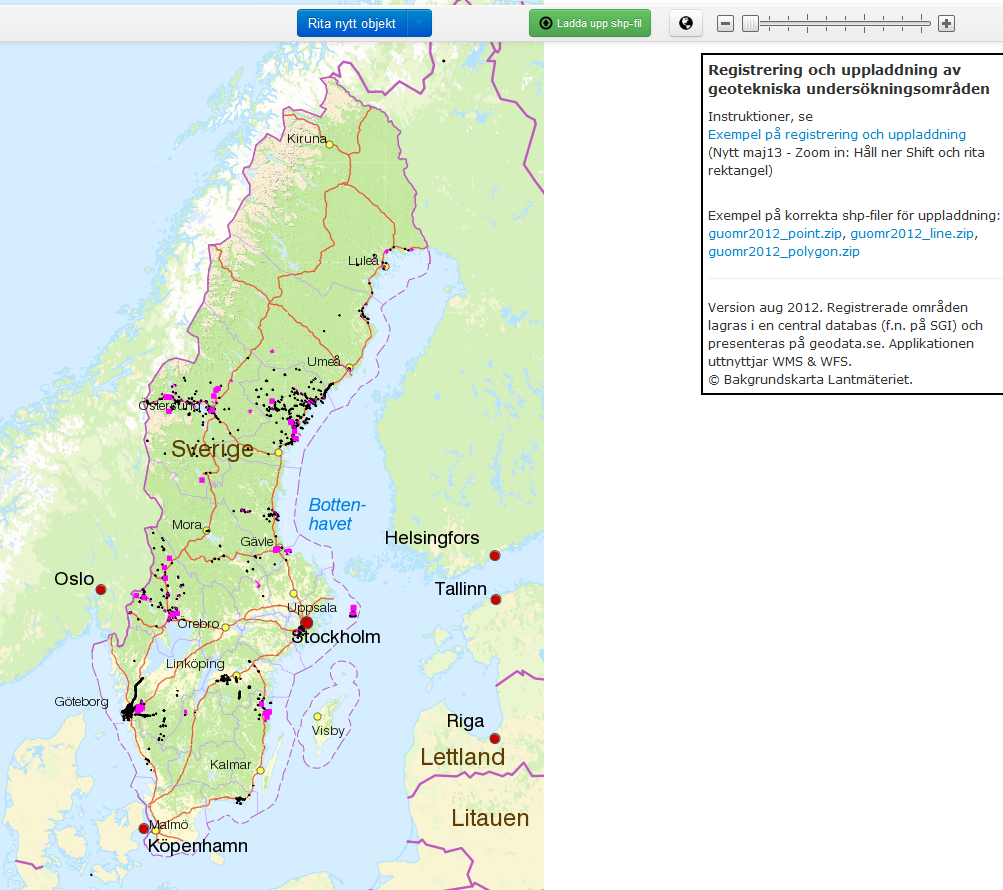 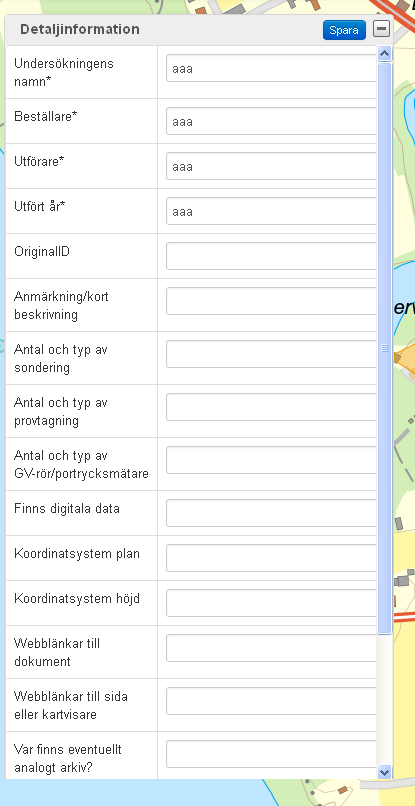 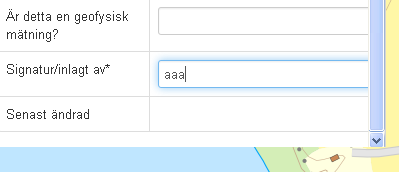 12345
Webbapplikation – punkter, linjer, ytor. Rita eller ladda upp shp enligt fastlagt attributstruktur
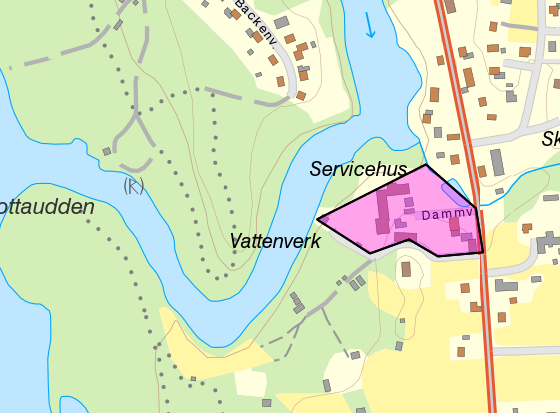 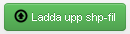 Om vissa obligatoriska fält ej fylls i rödmarkeras dessa vid försök att spara
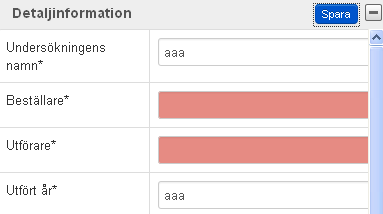 12345
Visning av geotekniska undersökningsområden
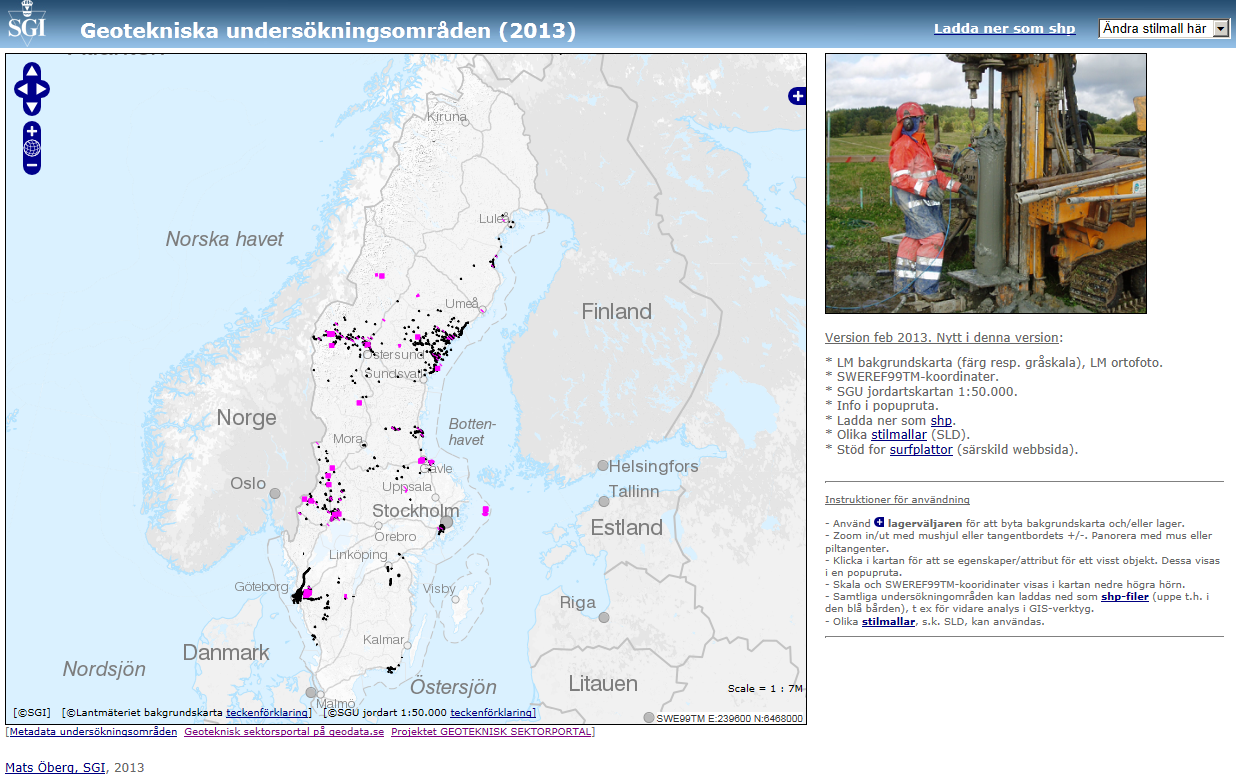 12345
Från borrbandvagn  BGA  WMS på Geodataportalen 
				(och andra webbsidor)
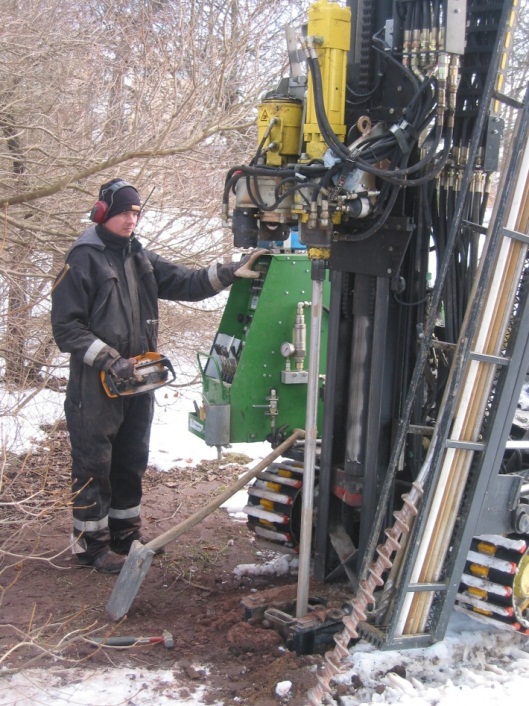 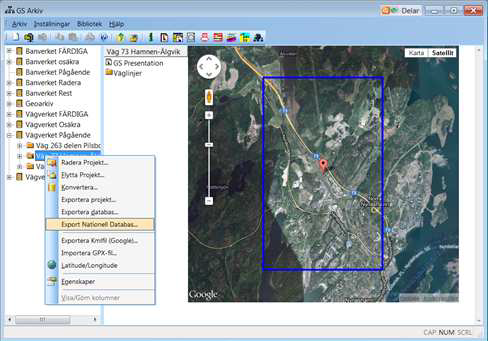 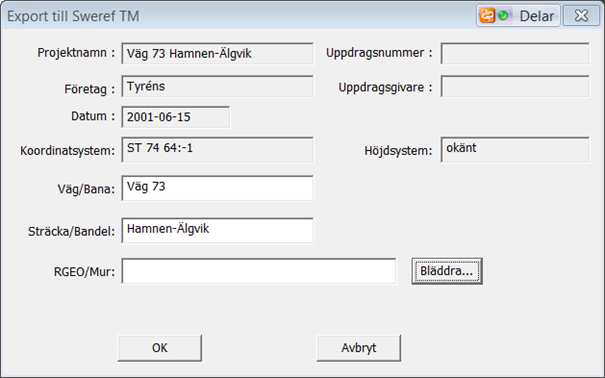 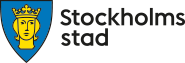 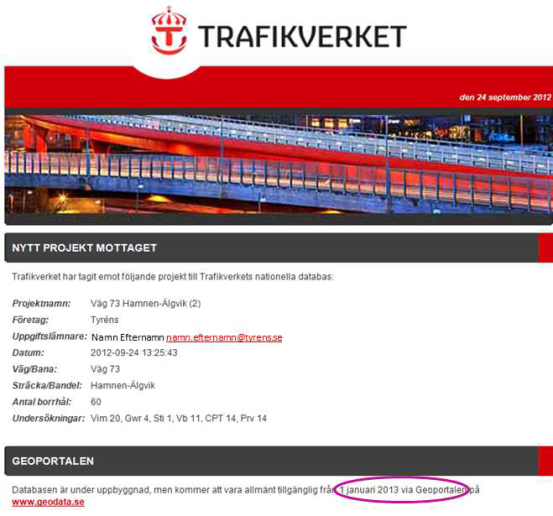 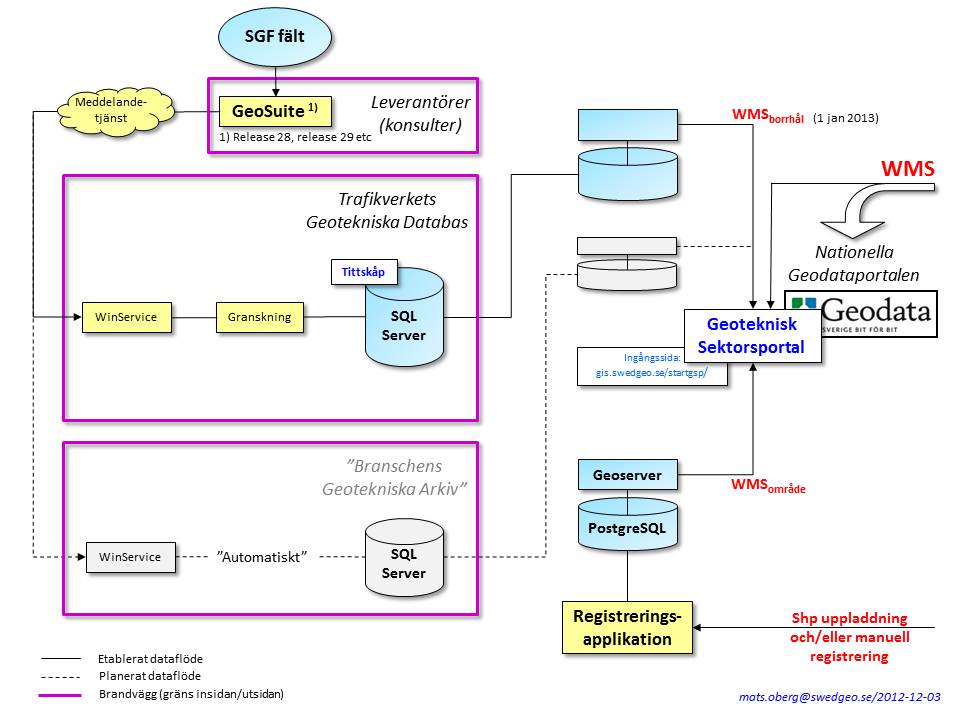 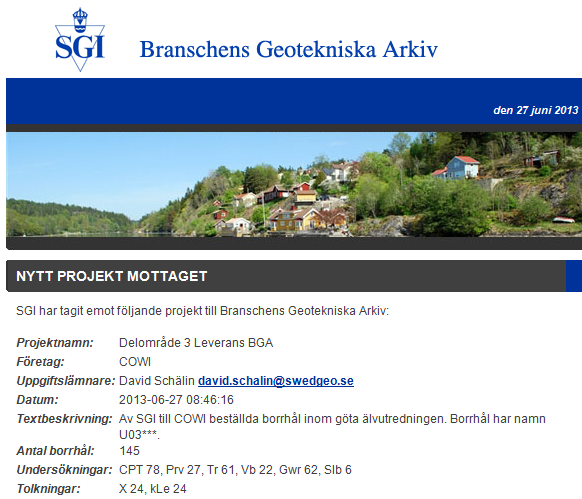 WMS
12345
Visning av individuella borrhål (prototyp) från BGA
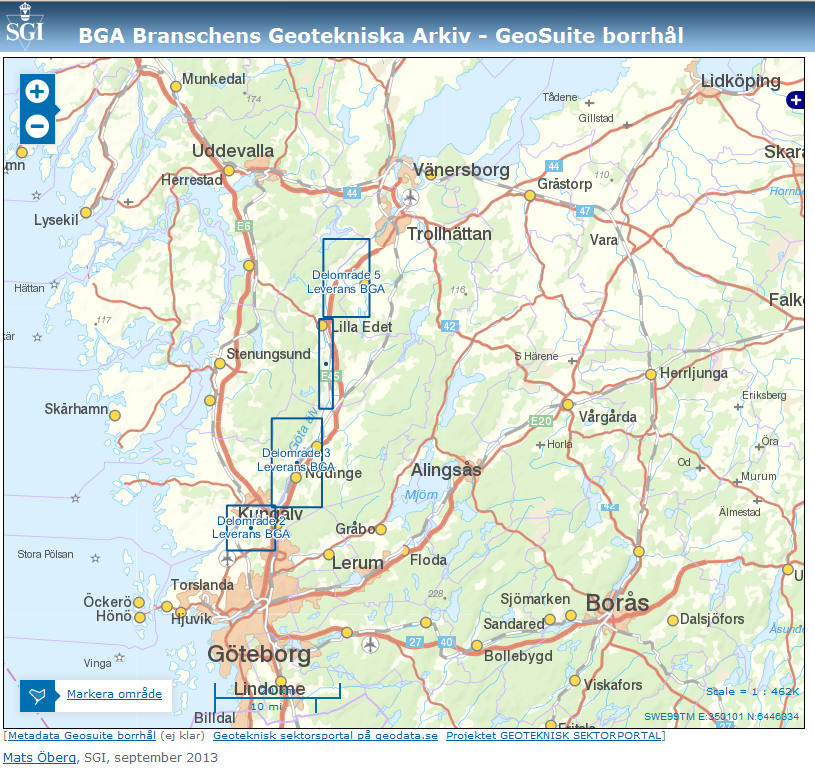 12345
Visning av individuella borrhål (prototyp) från BGA
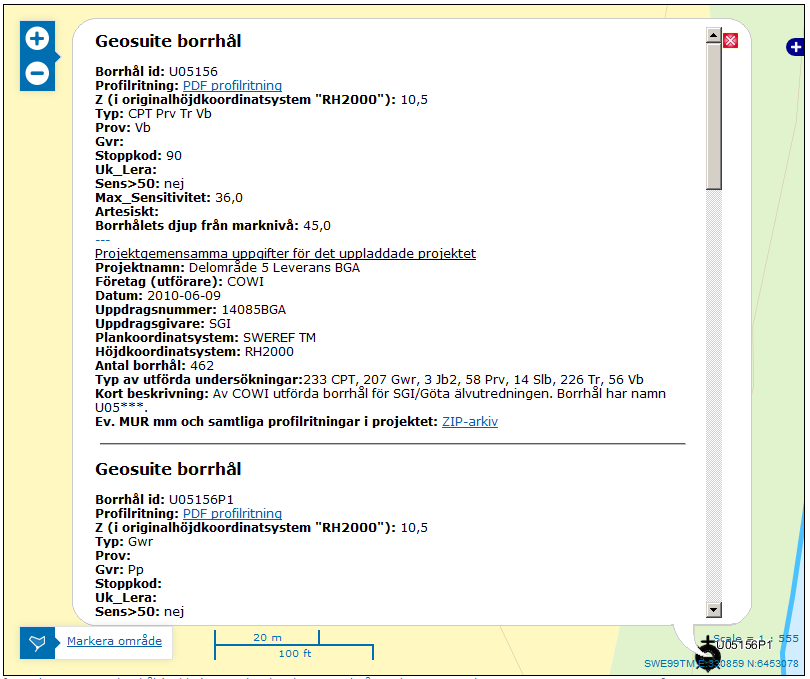 12345
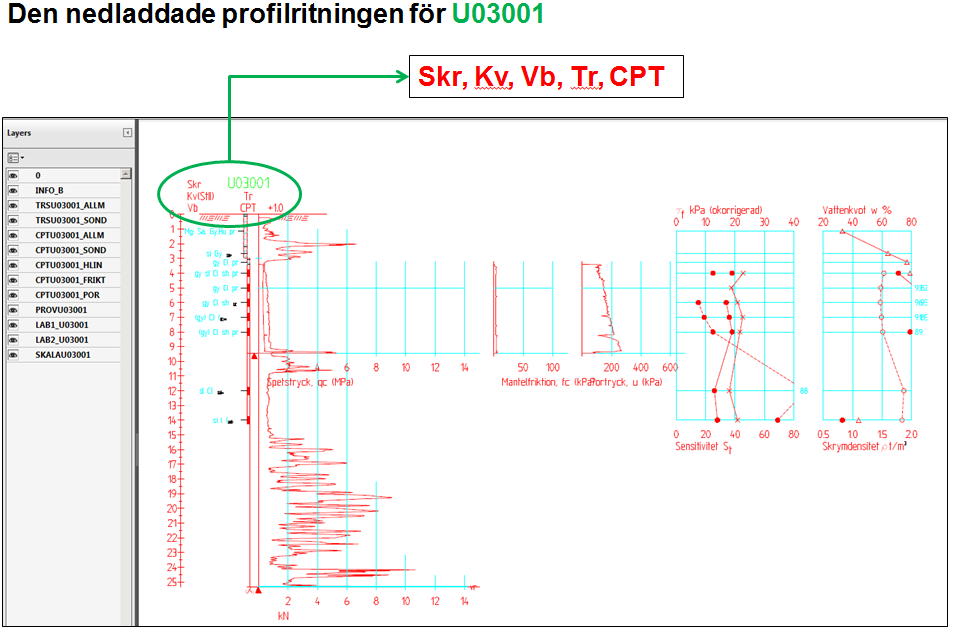 12345
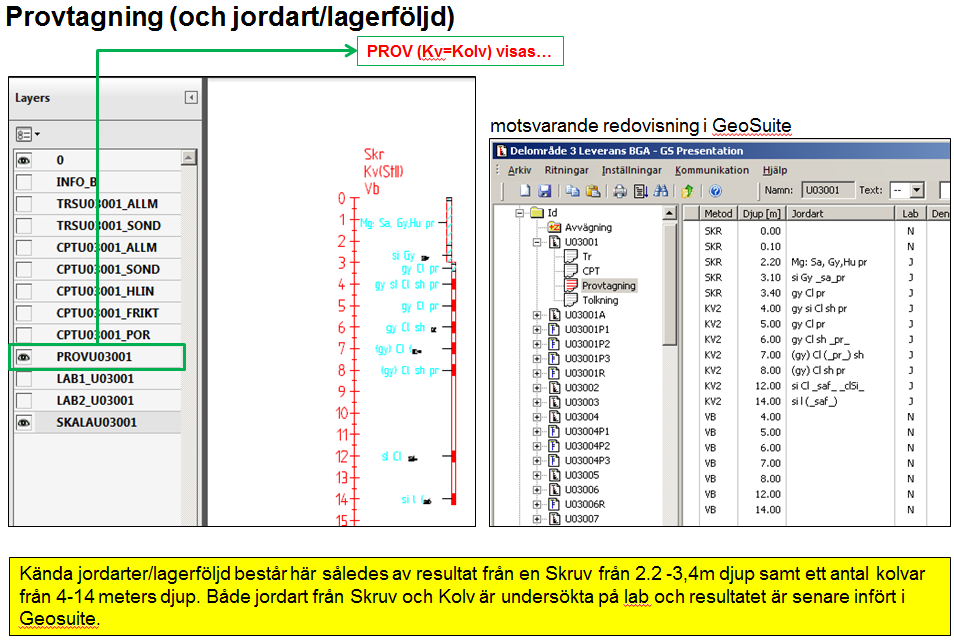 12345
Dataleverantörer
Kommuner – planeringsunderlag och bygglov 

 Byggherrar inom offentliga och privata sektorn – 
  projektering och byggande

 Myndigheter – utredningar om t.ex. risker för 
  naturolyckor, karteringar av geologi och geoteknik


Data levereras av utförare av undersökningar
12345
Återexport till Geosuite
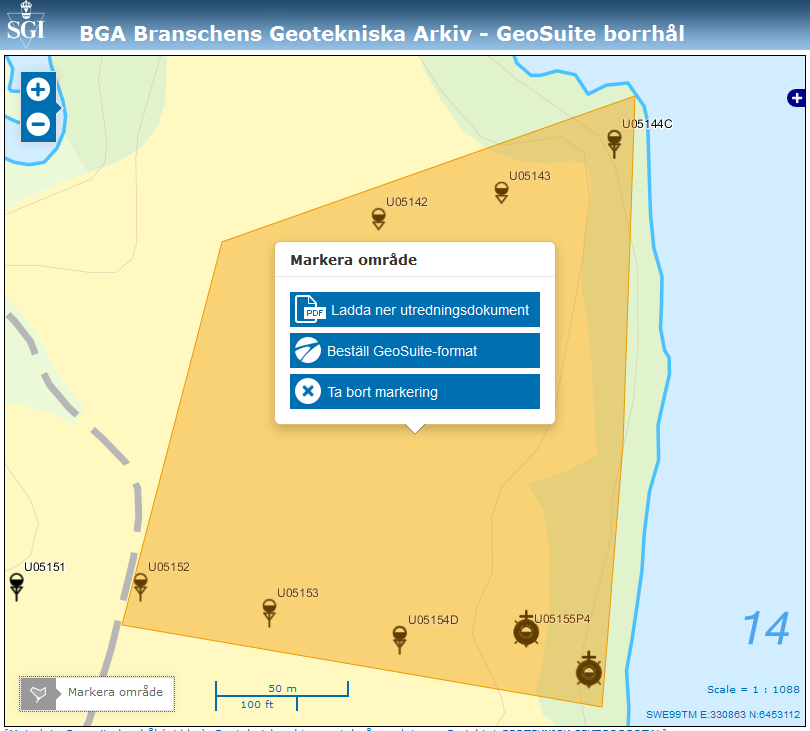 12345
Exponering på nationella Geodataportalen
http://www.geodata.se/GeodataExplorer/?site=GeoteknikUser
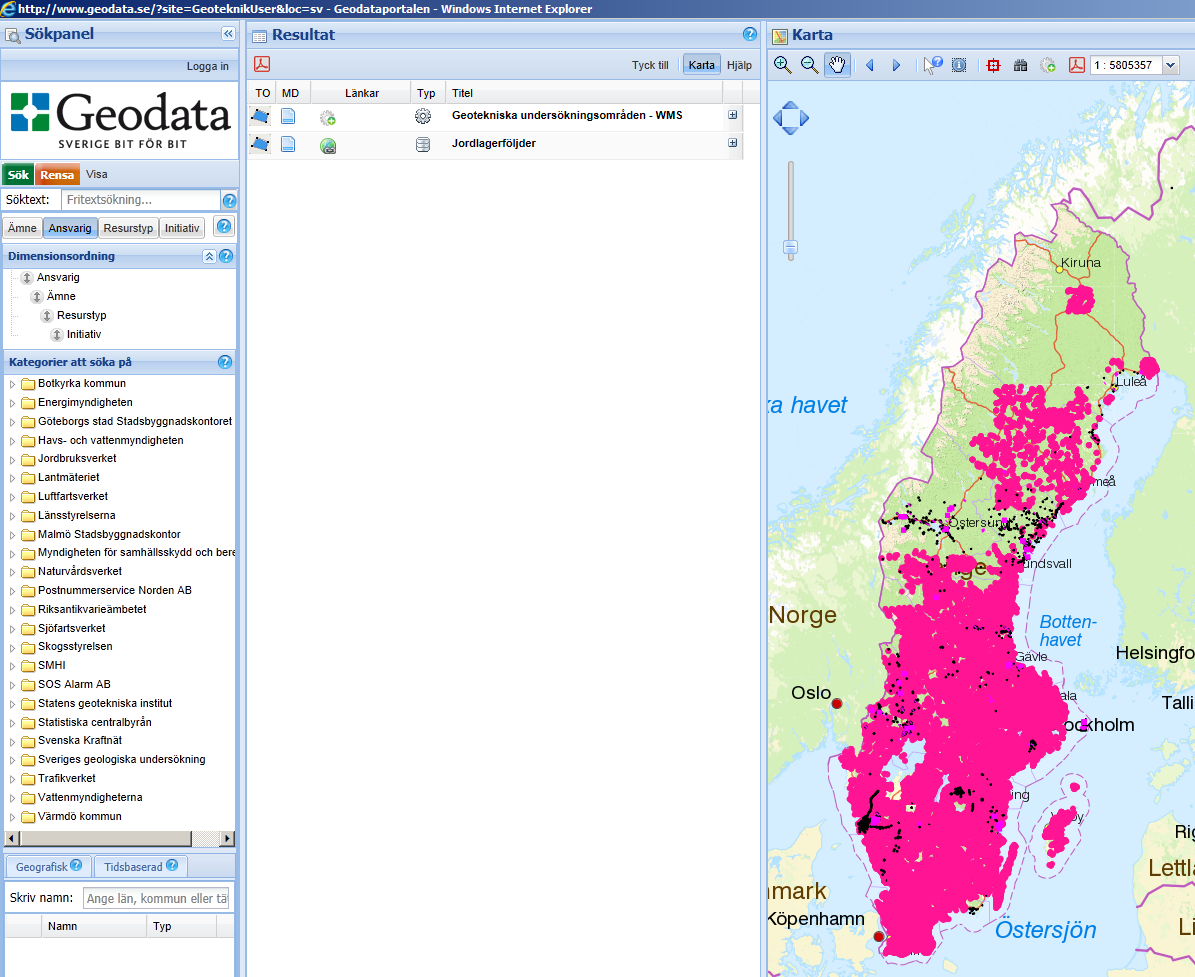 Här skall ytterligare komma in:
BGA Branschens Geotekniska Arkiv borrhål
TRV Trafikverket Geotekniska Databas borrhål
Sthlm Stad Geoarkiv borrhål
Annat geoteknisk tematiskt?
Geoteknisk sektorportal – tematiskt urval av hundratals WMS-er (i praktiken en WMC-fil)
12345
Sampresentation BGA och Trafikverket Geotekniska Databas
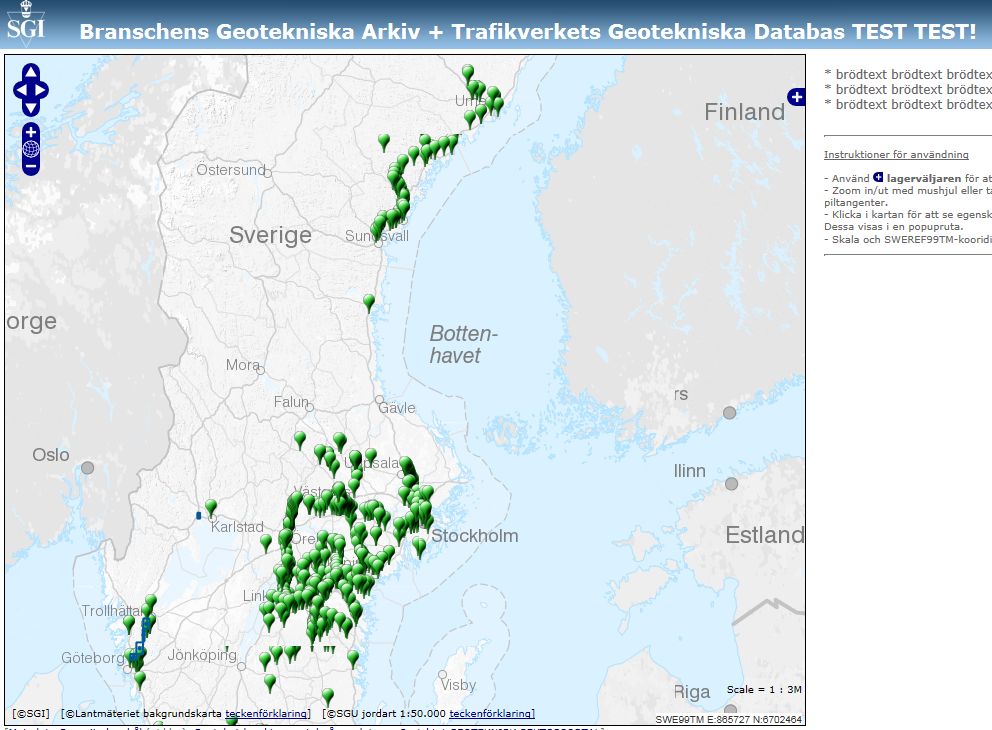 MSB 2:4 - ansökan 2014
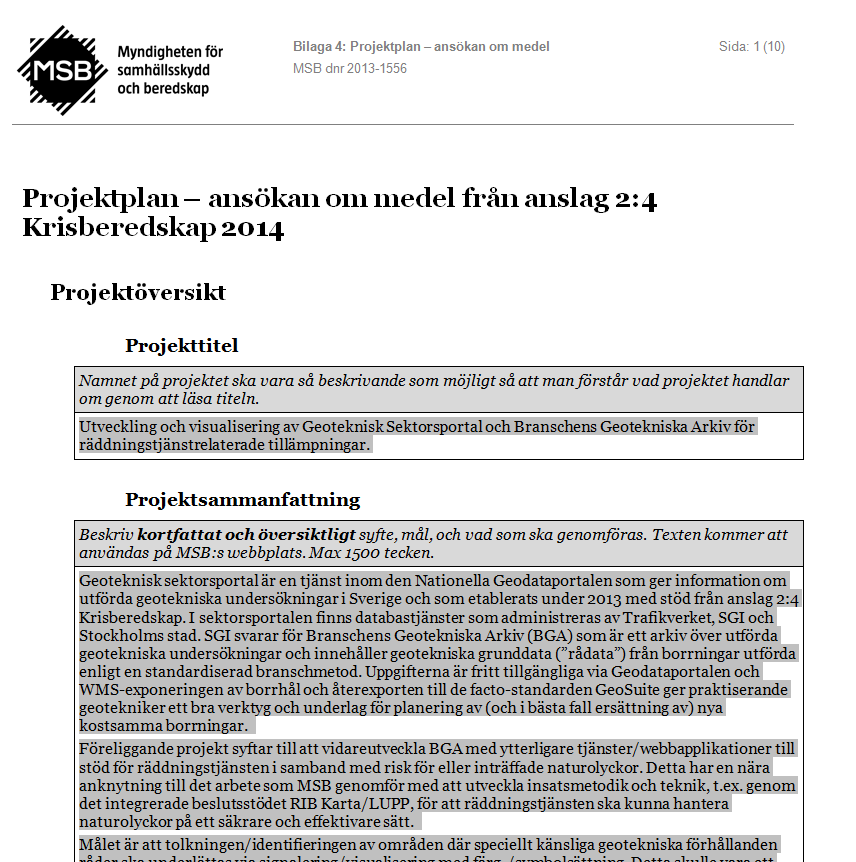 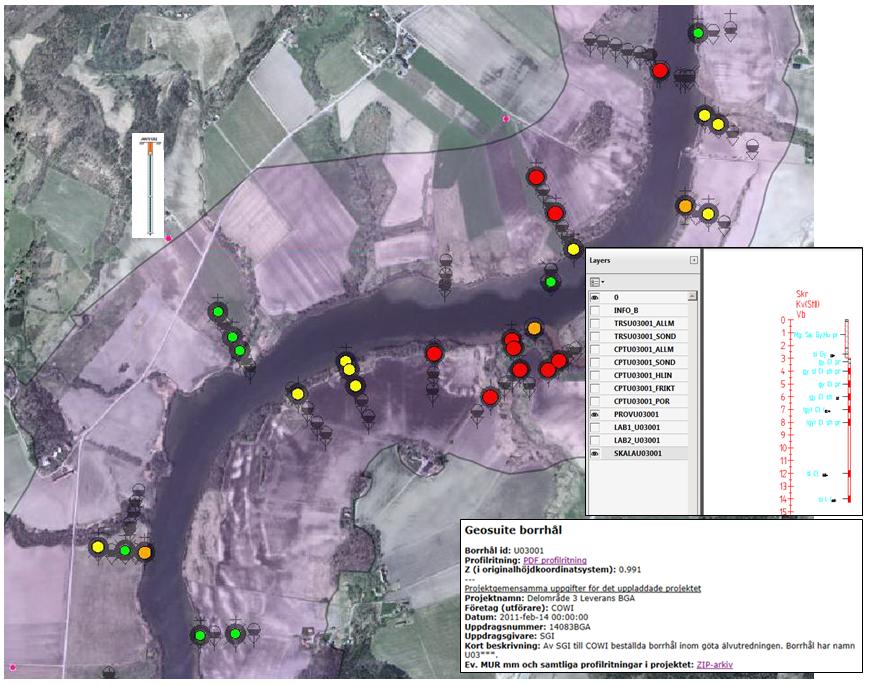 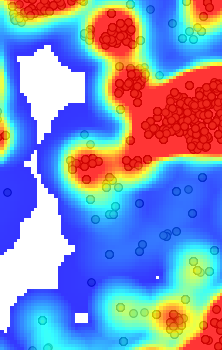 Klassad max_sensitivitet, borrhål från BGA, geotekniska undersökningsområden från GSP, jordlagerföljder från SGU. LM ortofoto bakgrund. 
(Andra WMS inte med  i denna bild: MSB översiktliga stabilitetskarteringar, jordarter, skredärr och raviner, jorddjup, etc)
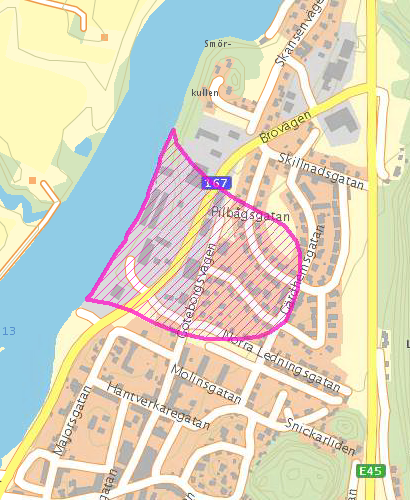 Skredyta
Fördelning av bidrag från konsekvenser
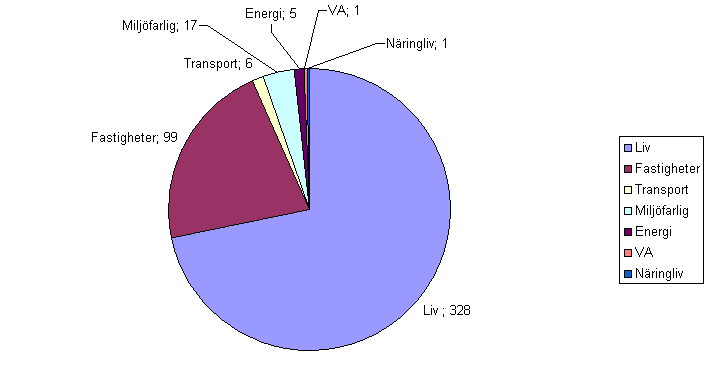 SUMMA; 457 Mkr
Hade E45 varit med i denna antagna skredyta hade Transportinfrastruktur givet ett stort bidrag till konsekvenskostnaden
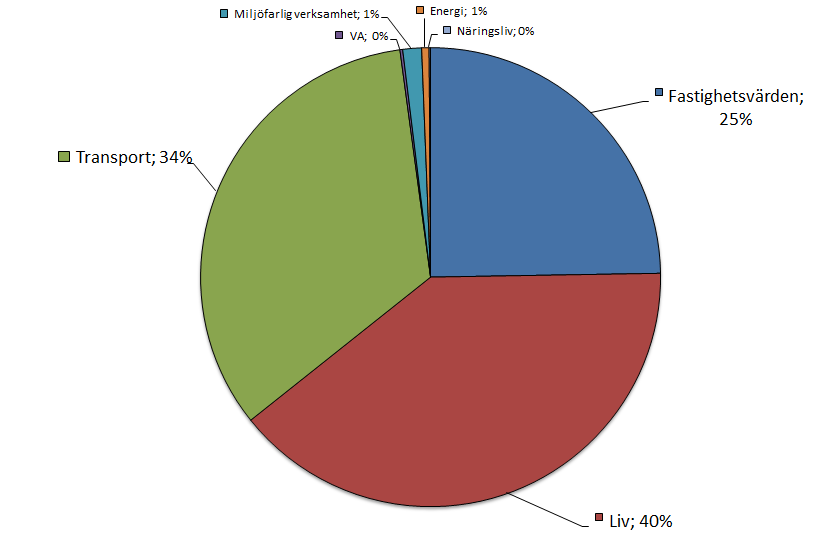 GÄU: Bidrag från deltotaler konsekvenser för SKLASS=3,4,5
… summering av konsekvenser med ArcGIS-verktyget ZONAL…hur påverkas risk… 
(borde kunna gå implementera i webbmiljö)
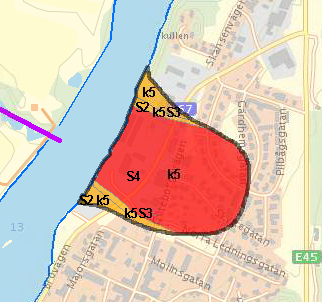 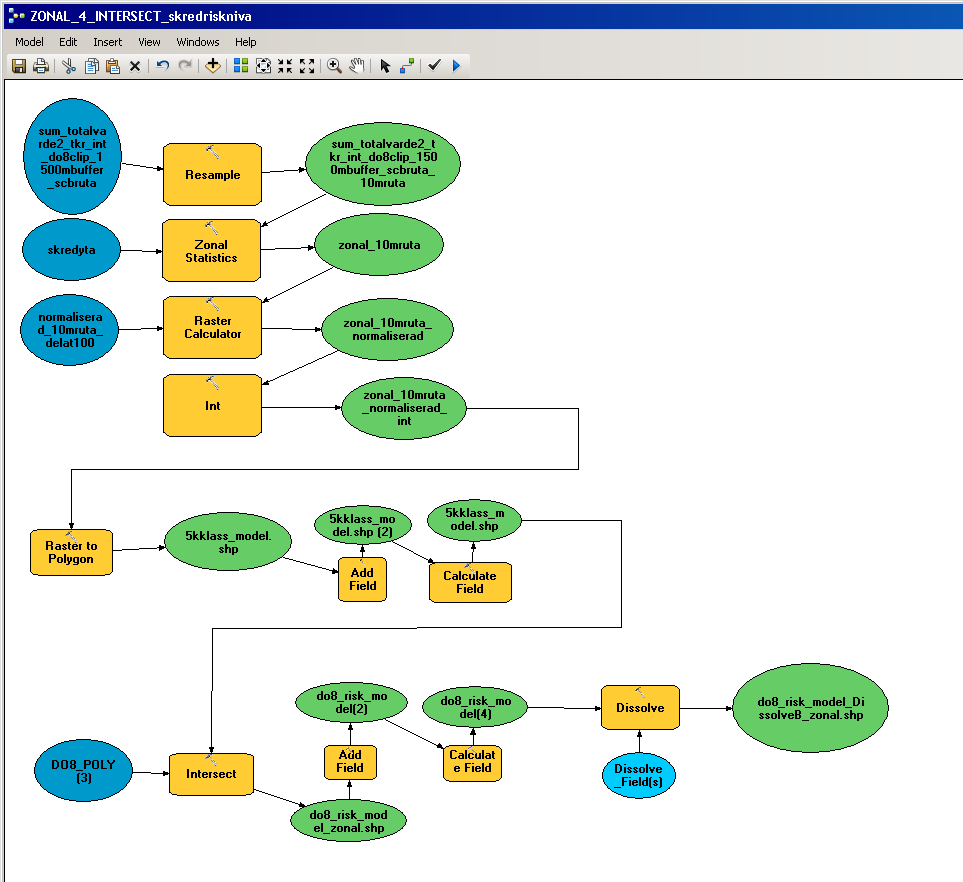 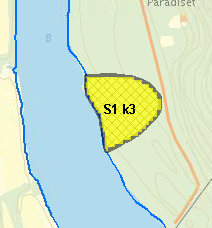